BRISTOL
Lysenko Polina
Location of Bristol
Coat of Arms of the City Council
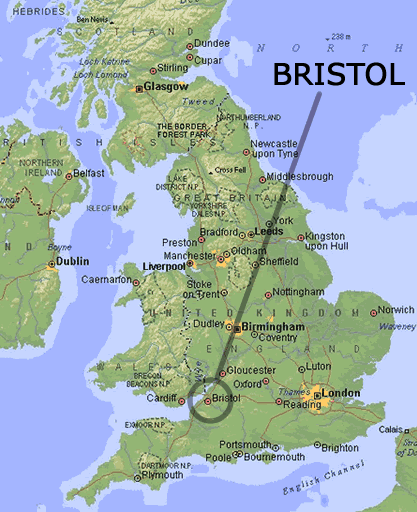 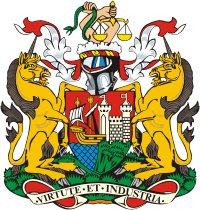 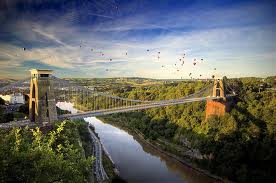 Bristol is the largest city in South West England. It has been an important port and trading centre for 900 years and today it is the cultural and business heart of the West of England with a population of one million.The city is situated on the rivers Frome and Avon.
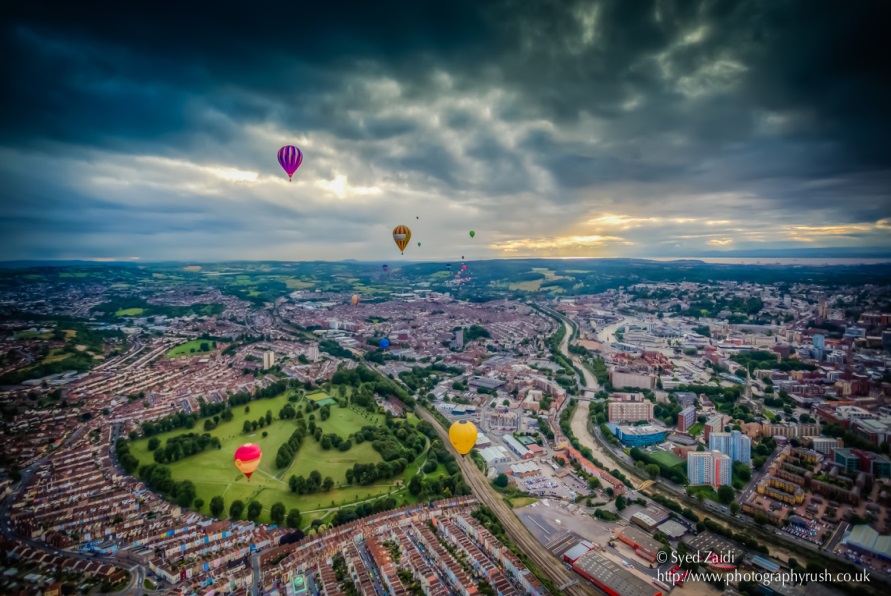 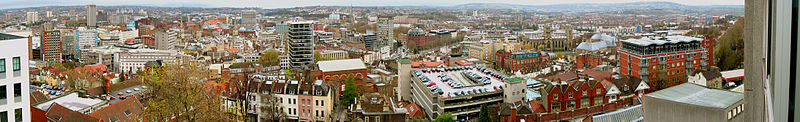 Also Bristol is the largest centre of employment and education. Its prosperity has been linked with the sea since its earliest days. The city played an important role in England's maritime trade in tobacco, wine, cotton.
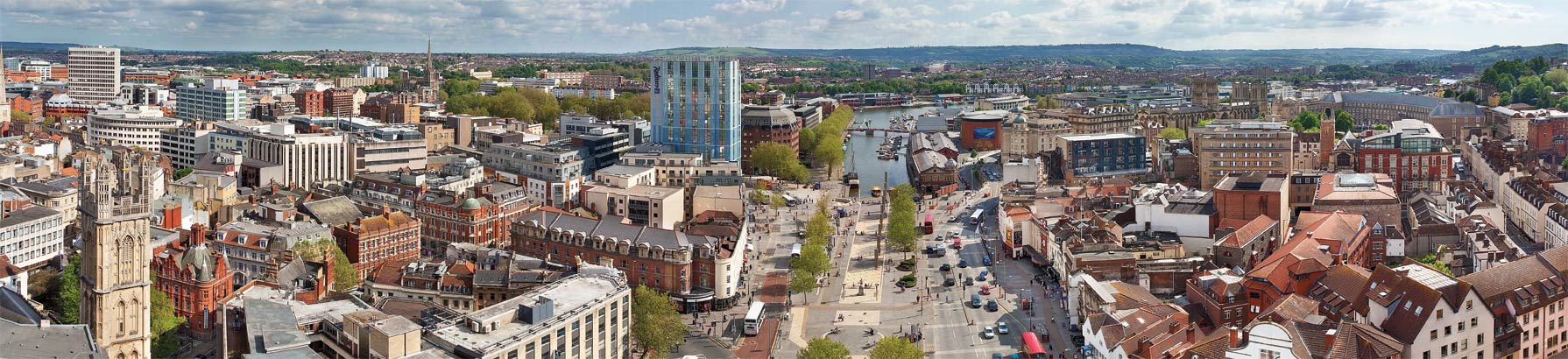 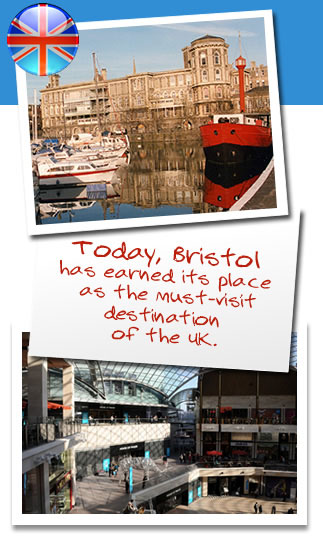 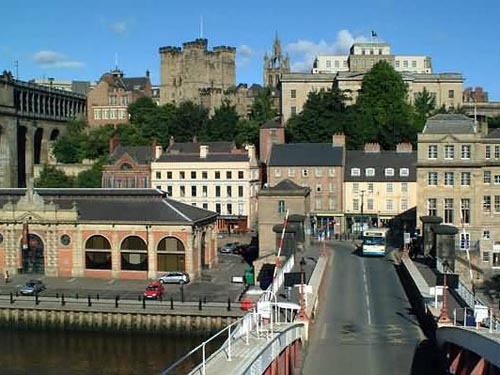 Interesting places
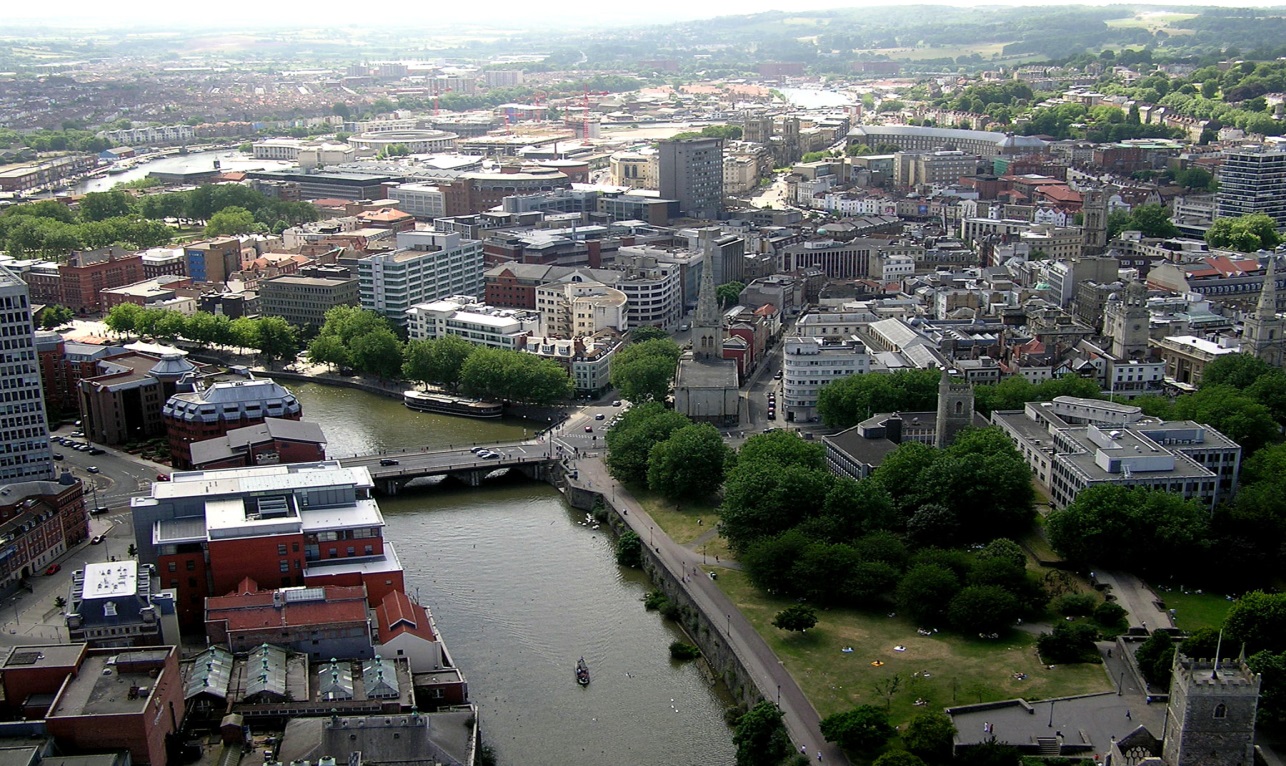 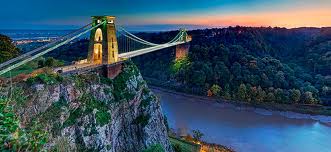 Clifton Suspension Bridge
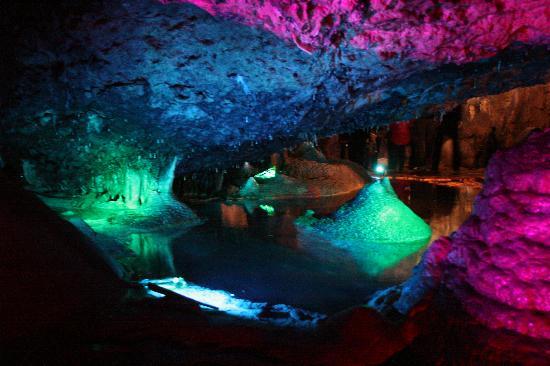 Wookey Hole Caves
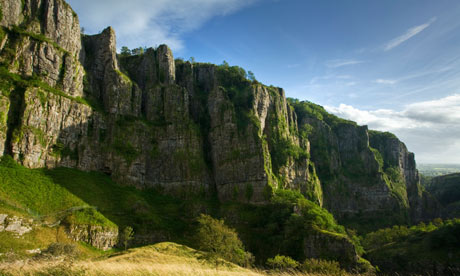 Cheddar Gorge
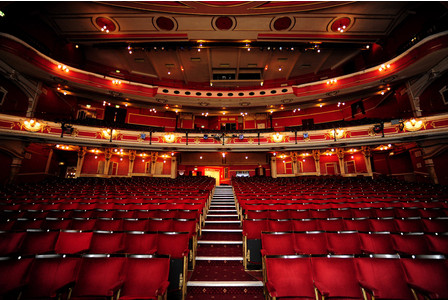 Bristol Hippodrome
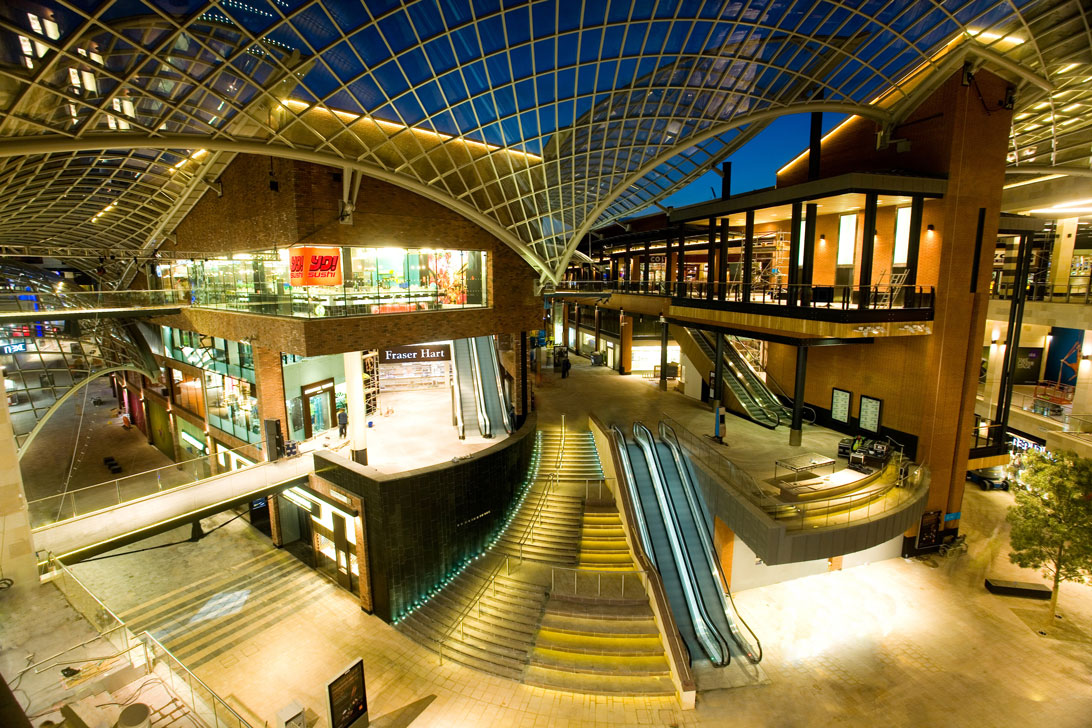 Cabot Circus
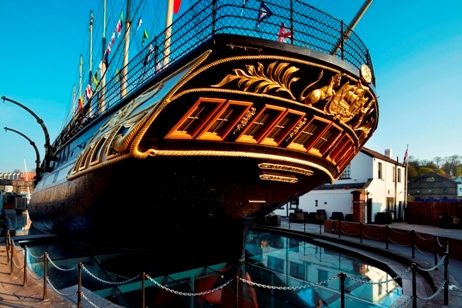 SS Great Britain
Bristol's street art scene is extremely diverse and has many talented street artists.
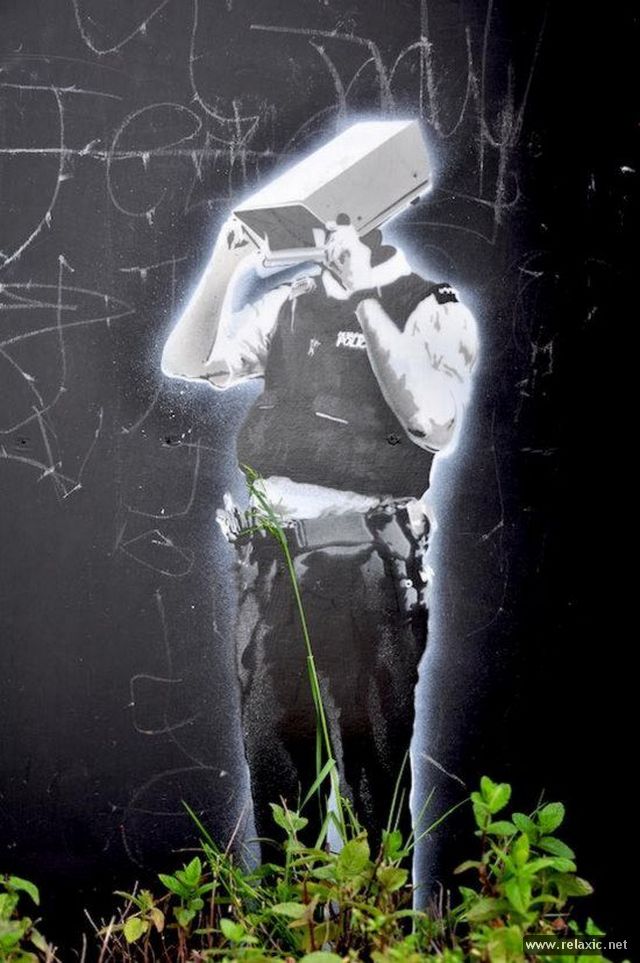 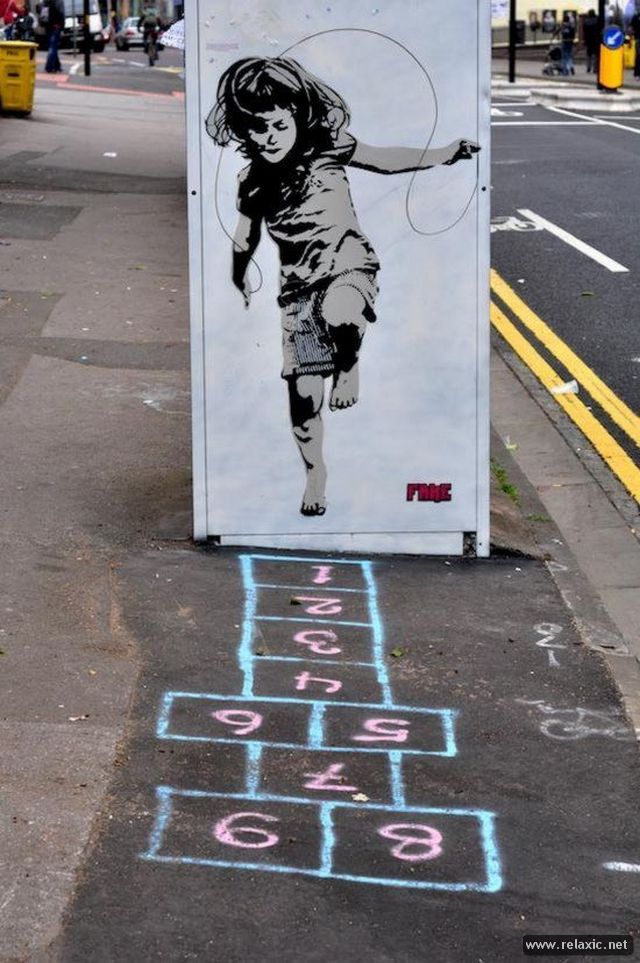 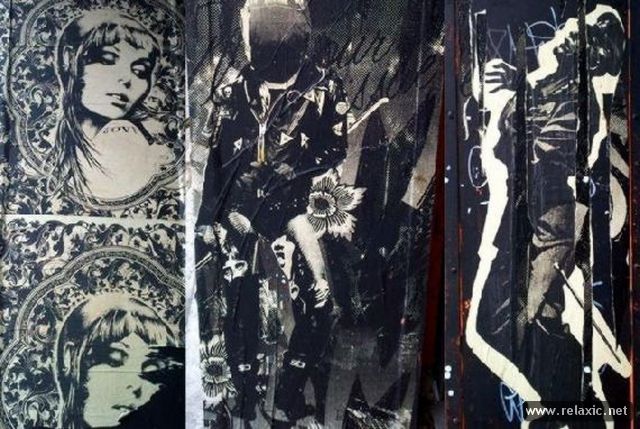 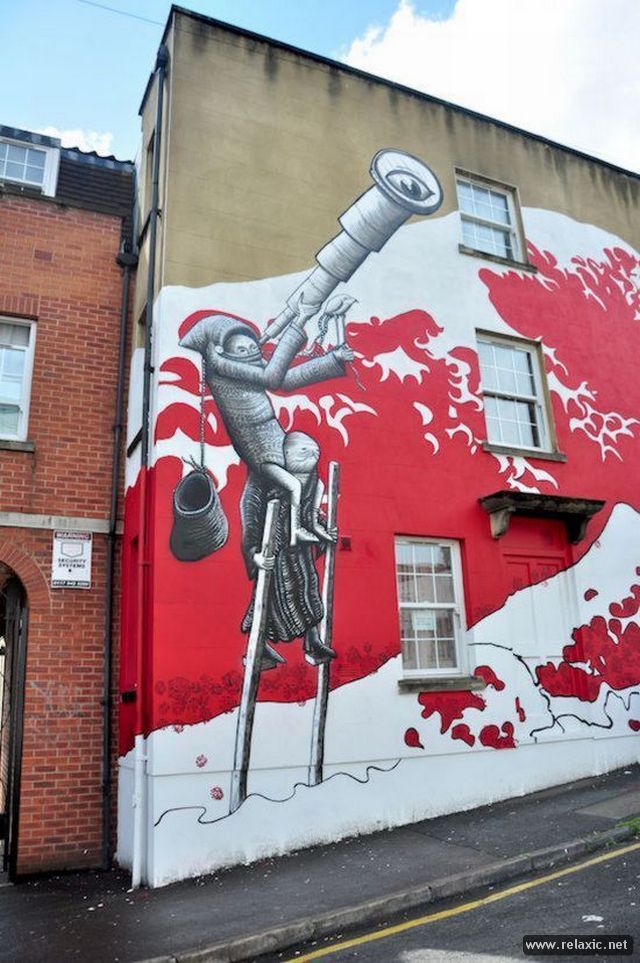 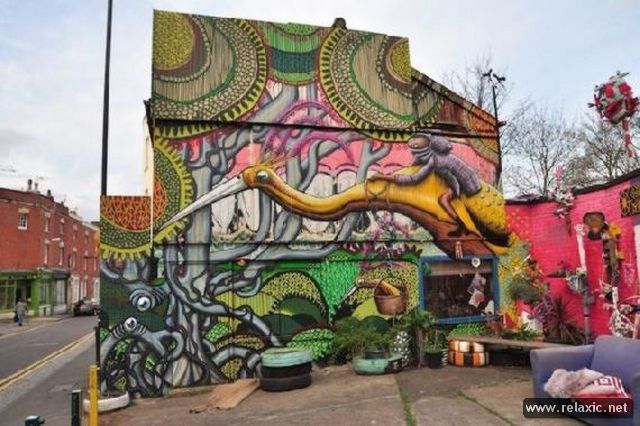